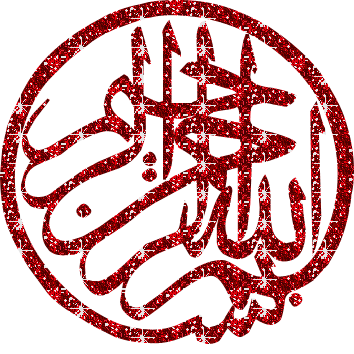 ACUTE  PAIN 
MANAGEMENT
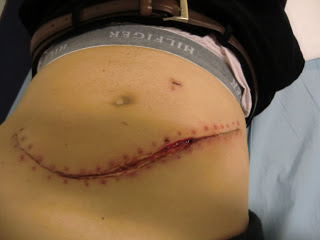 Salah N. El-Tallawy
Prof. of Anesthesia and Pain Management
Faculty of Medicine - Minia Univ & NCI - Cairo Univ - Egypt
Assc Prof. KKUH, King Saud Univ., KSA
http://faculty.ksu.edu.sa/salaheltallawy
OBJECTIVES
Introduction
Classification 
Assessment
Management
Conclusion
Acute Pain
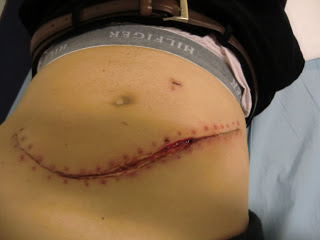 1.   INTRODUCTION TO ACUTE  PAIN 
DEFINITION & CAUSES & TYPES
What is the definition of pain?
Pain: 
“An unpleasant sensory and/or emotional experience associated with actual or potential tissue damage or expressed in such terms”
Both
(Ready & Edwards, 1992). IASP Press
(2) Classification of Pain
A) According to the “Duration”
Acute pain:
Recent onset, 
Limited duration, 
Identifiable  cause.
 Subacute pain:
Pain that persists after subsiding the of acute stage
Chronic Pain:
Recurrent / persistent pain after complete tissue healing
Classification of Pain
B) According  to  the  “Pathophysiology”
Nociceptive pain
Neuropathic pain
Idiopathic
Mixed Pain
Identifiable stimuli 
  Subtypes:
  Somatic    
  Bony  
  Visceral e.g.
Dull, diffuse, poorly localized, 
Colicky, Referred,  + N/V
Classification of Pain
B) According  to  the  “Pathophysiology”
Nociceptive pain
Neuropathic pain
Idiopathic
Mixed Pain
Abnormality:
  PNS / CNS
  Subtypes:
  Peripheral  
  Central
Classification of Pain
B) According  to  the  “Pathophysiology”
Nociceptive pain
Neuropathic pain
Idiopathic
Mixed Pain
Pain without:
  Organic  inj.
  Disproportionate 
  with injury.
Classification of Pain
B) According  to  the  “Pathophysiology”
Nociceptive pain
Neuropathic pain
Idiopathic
Mixed Pain
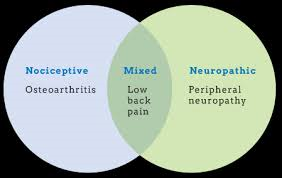 Classification of Pain
C) According to the “Cause”
Postoperative pain,
Labor pain,
Trauma,
Sickle cell crisis,
Cancer,
LBP,
Musculoskeletal pain,
Others.
D) According to the “Source”
Incision         	Skin & SC. tissue
Deep 	           Cutting, Coagulation, Trauma 
Laparoscopic     CO2  Insufflations 
Positional		Nerve compression, traction & bed sore.
IV site	        	Needles, extravasation, venous irritation
Tubes 	        	Drains, NGT, catheters,…
Respiratory         	ETT, coughing, deep breathing
Rehabs	        	Physiotherapy, movement
Surgical 	        	Complication of surgery
Others	        	Cast, dressing too tight, urinary retention
What are the “IMPACTS” of uncontrolled Acute Pain?
Clinical  Perspective:
 Delayed wound healing
 risk of pulmonary / CVS morbidity
 risk of thrombosis
 morbidity / mortality risk
Sustained neuro-endocrinal stress response
Patient  Perspective:
 Pt’s suffering
Fear and Anxiety
Poor quality of life
 length of hospital stay
  Costs
  Risk of CPOP
Traditional
Non-Traditional
IASP Newsletter 2011;4:1-3
3.  ASSESSMENTS 
of 
Acute Pain
3)  PAIN  ASSESSMENTS
PAIN  MEASUREMENTS
Visual Analogue Scale  (VAS)
  0                                                             10
Rules: 
Timing:
 Before & after analgesia
 Before & after any procedure
 On regular basis
Same score
Recorded
Numeric Rating Scale (NRS)
Verbal Rating Score
PAIN  MEASUREMENTS
Pediatric Scores  “Facial expression”
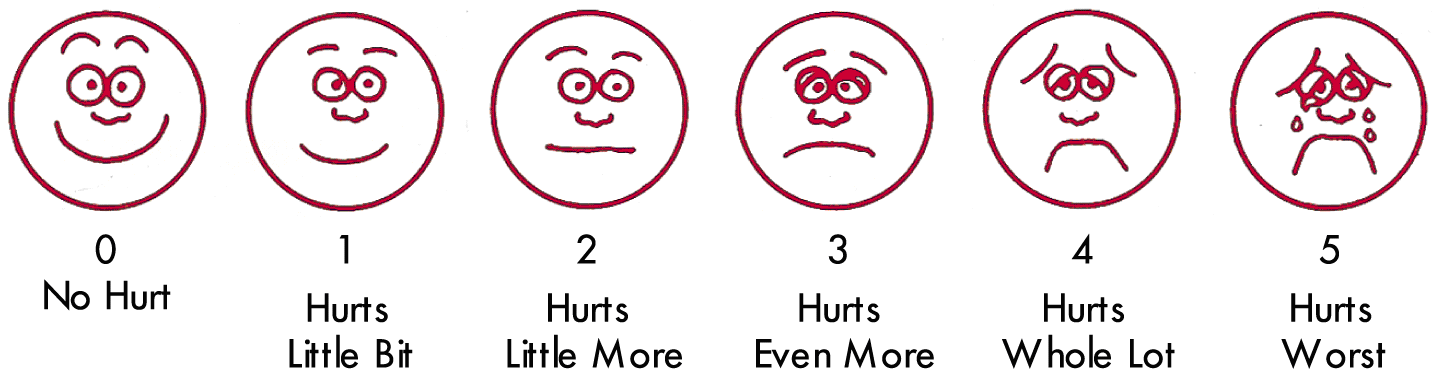 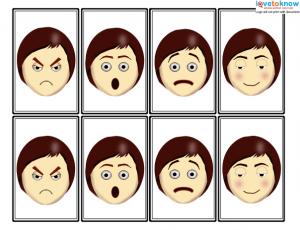 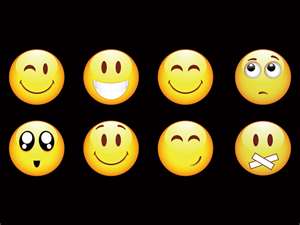 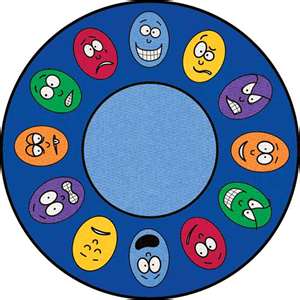 4.  MANAGEMENTS
of 
Acute Pain
“MANAGEMENT  OF  ACUTE  PAIN”
Pharmaco - Therapy
Regional  Techniques
Local infiltration
Wound perfusion
Intra-abdominal inj. of LA/Analg.
Intercostal & Interpleural 
Paravertebral
USG-RA: e.g. TAP, Plexus & PNB 
Neuraxial:
Epidural:
Thoracic
Lumbar
Spinal
Single shot
CSA
CSE
Non Opioid Analgesics
NSAADs
ASA  
Paracetamol
NSAIDs
Non-selective COX inhibitors
Selective COX-2 inhibitors
Opioids
Weak Opioids.
Strong Opioids.
Mixed agonist-antagonists
Adjuvants
-2 Agonists
LA
SP inhibitors
NMDA inhibitors
Anticonvulsant / Antidepressants 
Calcitonin
Relaxants
Cannabinoids 
Others
WHO IV    Interventional
WHO LadderUpdated
Severe pain (7-10)
WHO III    Strong opioids
± Adjuvant
Pain persists or increases
Moderate pain (4-6)
WHO class II    Weak opioids
± Adjuvant
By the mouth
By the clock
By the ladder
Mild pain (0-3)
WHO class I    NSAIDs
± Adjuvant
WHO  (I)  Non Opioid Analgesics
Non Opioid Analgesics
NSAADs 
Analgesic / Anti-inflam / Antipyretic / Anticoagulant
ASA 
Analgesic / Antipyretic 
Paracetamol

NSAIDs
Non-selective COX inhibitors:
 Diclofenac & Ketoprofen
Selective COX-2 inhibitors
Celecoxib.
WHO III    Strong opioids
± Adjuvant
Severe pain (7-10)
Moderate pain (4-6)
WHO class II    Weak opioids
± Adjuvant
Mild pain (0-3)
WHO class I    NSAIDs
Acute Pain Management - Scientific Evidence  - AAGBI Guidelines 2010
± Adjuvant
WHO  (I)  Non Opioid Analgesics
Non Opioid Analgesics
Gabapentoids:
Gabapentin
	(Neurontin 400 mg)

Pregabalin
	(Lyrica 75 – 150 mg)
WHO III    Strong opioids
± Adjuvant
Severe pain (7-10)
Moderate pain (4-6)
WHO class II    Weak opioids
± Adjuvant
Mild pain (0-3)
WHO class I    NSAIDs
Acute Pain Management - Scientific Evidence  - AANZA Guidelines 2015
± Adjuvant
WHO Ladder II - Weak Opioids:
Tramadol:   (Tramal : Morphine = 1 : 10)
Dose: 200 – 400 mg/d
It has a lower risk of respiratory depression (Level II).
It is an effective treatment  for Neuropathic pain (Level I 
Side effects: Sedation &  N/V
2.   Codeine:  (Codeine : Morphine = 1 : 10)
A very weak mu‐receptor agonist
Metabolized to morphine.
WHO III    Strong opioids
± Adjuvant
Moderate pain (4-6)
WHO class II    Weak opioids
Severe pain (7-10)
± Adjuvant
Mild pain (0-3)
WHO class I    NSAIDs
Acute Pain Management - Scientific Evidence  - AAGBI Guidelines 2010
± Adjuvant
WHO Ladder III - Strong Opioids
Morphine:
Standard opioid
All route of administrations
Metabolites: + M6G  & - M3G 
Side effects:
Sedation,
PONV, 
Respiratory Depression

2.  Fentanyl:   (Fentanyl : Mophine = 10:1)
Commonly used in acute pain
Rapid action & Short duration.
Forms: iv, sc, trans-nasal, NXL, TTS
WHO III    Strong opioids
± Adjuvant
Moderate pain (4-6)
Severe pain (7-10)
WHO class II    Weak opioids
± Adjuvant
Mild pain (0-3)
WHO class I    NSAIDs
± Adjuvant
WHO Ladder III - Strong Opioids
3. Pethidene:   (Pethidene : Morphine = (1:10) 
May be used  postop. shivering
Side effects:
Toxic active metabolite:  t½ .
  N/V > morphine
  Addiction liability

4. Oxycodone
Available Oral & IV
It has a faster onset > morphine, 
Longer duration of action, 
Lower rate of adverse effects
Effective in visceral pain
Better oral bioavailability 
 Used in pts who can use oral route. (Level 1)
WHO III    Strong opioids
± Adjuvant
Severe pain (7-10)
Moderate pain (4-6)
WHO class II    Weak opioids
± Adjuvant
Mild pain (0-3)
WHO class I    NSAIDs
± Adjuvant
OPIOID THERAPY - Prescribing Principles
Drug selection
Route of administration
PCA
Dose Adjustments
Treating side effects
OPIOID THERAPY:    1. Drug  Selection
Right: Analgesic, Dose, Route & Schedule
At any given time:
Only one long acting opioid should be ordered.
Increase the dose (but not the number of opioids)  until:
Adequate pain relief, or 
Intolerable side effects occur.
Anticipate & Prevent: 
Side effects.
Breakthrough pain.
If  ++ side effects   Opioid Rotation.
2. Routes of Administration
Oral
Rectal
S.C.
Intranasal
Sublingual
IM
IV
TTS
Neuraxial
Spinal
Epidural
Others
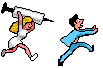 3. Methods of Administration
Continuous infusion
 Regular  
 On-demand analgesia  / or “PRN” :
 Patient  Nurse  Physician  Nurse  Patient 
 Combined      
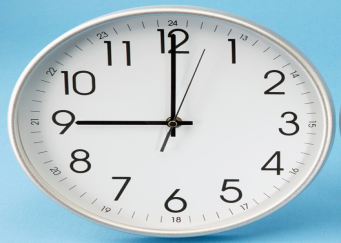 3.  Patient Controlled Analgesia “PCA”
Systemic: IV & SC
 Regional: Neuraxial,  Plexus  &  PNB. 
 Sitting:
 Pre-set by the physician.
 Activated by the patient.
 Programming modalities include:
Loading dose or infusion.
Demand bolus dose.
Constant background infusion
Lock-out interval. 
Maximum hourly dose.
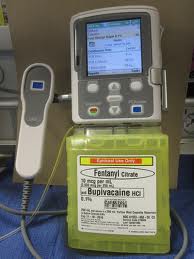 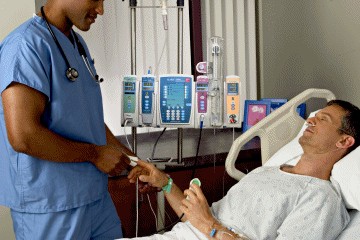 }
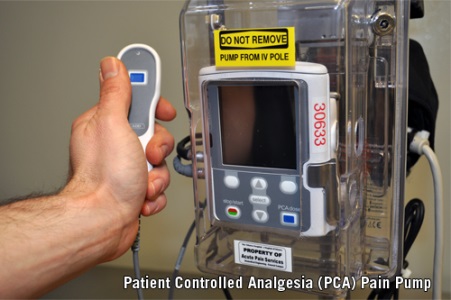 Safety
Roman S et al. Perioperative Care & Pain Management in Weight Loss Surgery. OBESITY RESEARCH 2005;13(2):254-266
Asking for Pain Relief
Waiting for absorption
Taking the drug
Side effects Threshold
Pain Relief Threshold
Proper Dosing
Time
OPIOID THERAPY: 4. Dose Adjustments
Therapeutic Window
(2)
Therapeutic Window
(1)
OPIOID THERAPY:  5.  Side Effects in Opioids
Sedation / Dizziness  (49-70%)
Nausea / Vomiting  (31-48%)
Respiratory depression (20-41%)
Itch / Rash (0.5-5%)
Tolerance *
Urinary retention 
Drug interactions
Constipation (30-70%)
Dependence
Addiction
Opioid induced pain
WHO IV Interventional
Severe pain (7-10)
WHO III Strong opioids
± Adjuvant
Moderate pain (4-6)
WHO class II Weak opioids
± Adjuvant
Mild pain (0-3)
WHO class I    NSAIDs
± Adjuvant
WHO Ladder IV
Regional Anesthetic Techniques
WHO IV    Interventional
Severe pain (7-10)
WHO III    Strong opioids
± Adjuvant
Moderate pain (4-6)
WHO class II    Weak opioids
± Adjuvant
Mild pain (0-3)
WHO class I    NSAIDs
± Adjuvant
WHO Ladder IV – Regional Anesthetic Techniques
Local infiltration
 Wound perfusion
 Intra-abdominal LA
 Intercostal
 Interpleural 
 Paravertebral
 USG - PNB: BPB, TAP, Femoral  
 Neuraxial:
Epidural:
Thoracic
Lumbar
Spinal
Single shot
CSA
CSE
Summary 
&
Conclusions
Algorithm for Postoperative Pain Management
Preoperative
Preventive /
Preemptive
Procedure Specific 
Pain management
Pain Assessment
ttt of Pain and Co morbidities
1ry Treatment
Supportive Treatment
Psychological ttt.
Pharmacotherapy
Physical / Rehab.
Interventional
SUMMARY – Scientific Evidence
WHO Ladder System should be followed. (Evidence III)
Analgesia should be selected depending on the initial	 Pain Assessment. (III)
If the disease is not controlled on a given step 
	  Move directly to the Next Step.  (III)
For continuous pain:
Analgesics should be prescribed on a Regular Basis. 
Only one strong opioid should be ordered at a given time.
Acute Pain Management - Scientific Evidence  -  AANZA  Guidelines 2015
ACUTE  PAIN  MANAGEMENT
Thank  You
Salah N. El-Tallawy
Prof. of Anesthesia and Pain Management
Faculty of Medicine - Minia Univ & NCI - Cairo Univ - Egypt
Assc Prof. KKUH, King Saud Univ., KSA
http://faculty.ksu.edu.sa/salaheltallawy